LERF Cryomodule Shuffle
Kevin Jordan Sep. 15, 2017
Scope
Secure vacuum on all three modules
Remove the three girders between FL03 & FL04
Sample beam tube from above for contamination
Remove girders as needed between FL02 & FL03 to enable move of F100 in FL02
Remove F100 (FL02), and SL21 (FL03)
Warm-up and move C50 (FL04) to FL02
Reconnect cryo & RF to C50 in FL02
Summary/Questions/Concerns/Comments
2
CM Shuffle 9/15/2017
LCLS-II CM Layout in LERF – Testing 2 CMs per Cycle
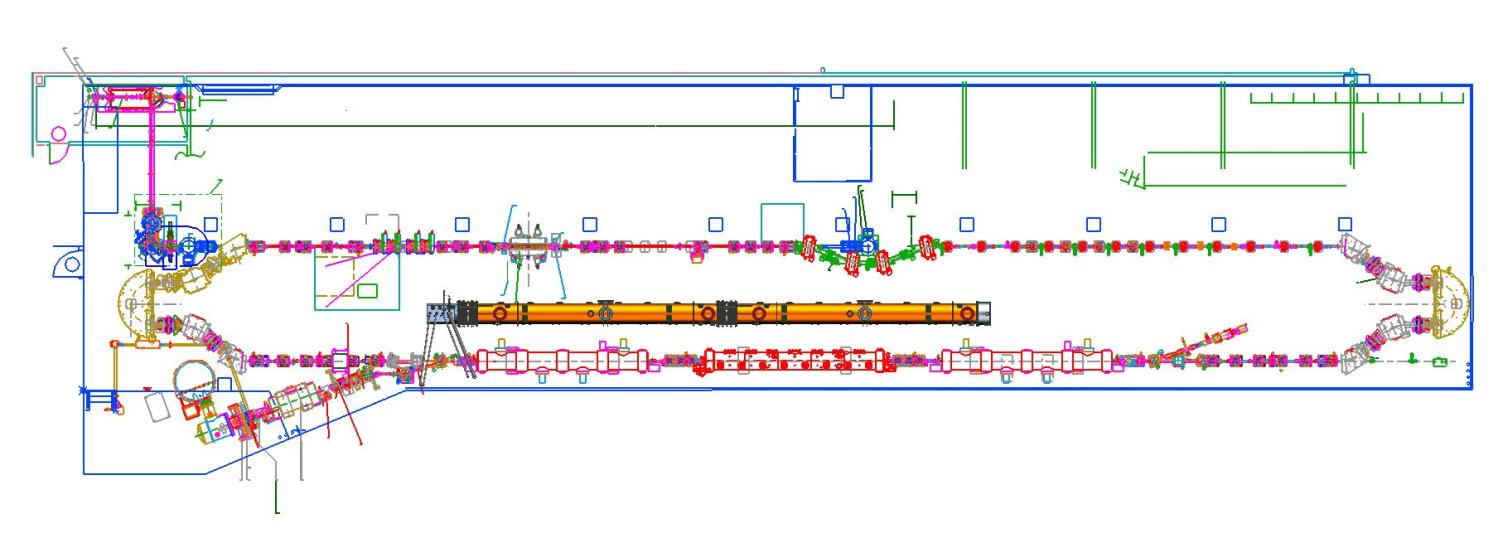 CM Slot
CM Slot
CM Slot
Access
Storage
Current machine contains slots for 3 full CMs and 1 Injector CM
Shielded vault
Existing PSS including radiation and ODH monitoring
Utilities include cryo, water, electrical


Propose 2 CMs installed in middle of FEL machine
3
CM Shuffle 9/15/2017
End Can & U-tubes – Conceptual Design
Interconnect Bellows with Restraints
Uses both FL03 & FL04 taps
Relief Stack, Valves and Cooldown Line Connection
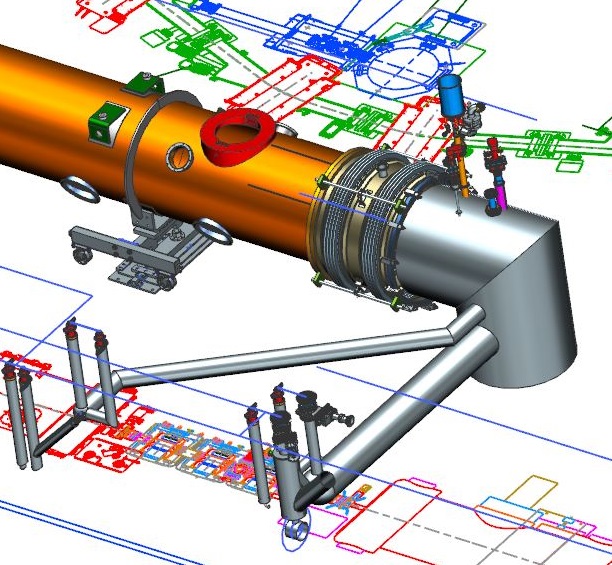 Stands w/Wheels
Floor Plates
End Can, Mounted to Floor
Supply Line
Supply TL
Return Line
Return TL
Re-use existing U-tubes for cryo connection
4
CM Shuffle 9/15/2017
FL03/04 – clear out completely
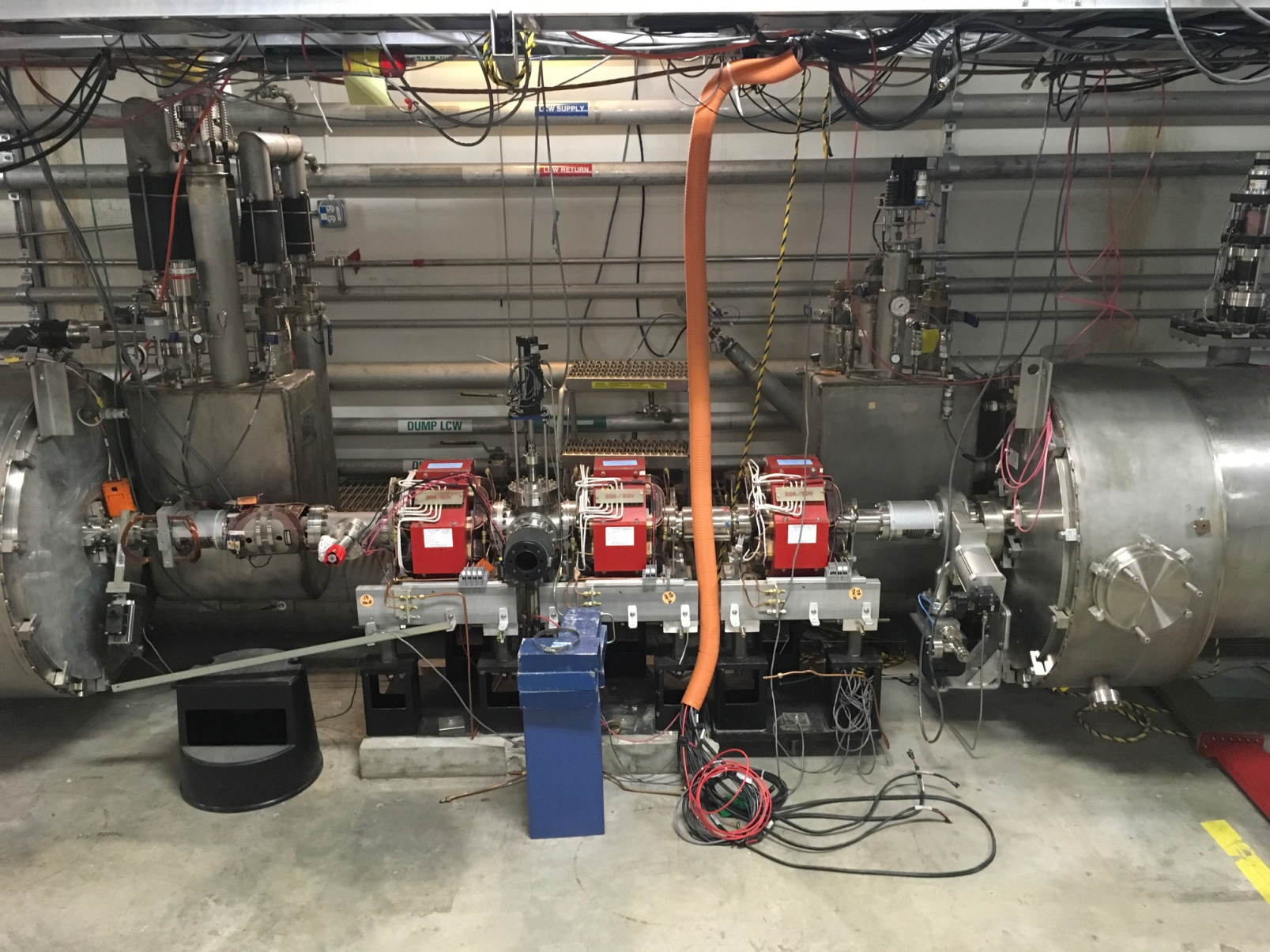 5
CM Shuffle 9/15/2017
FL02/03
Remove & replace as needed to move CM FL02
Restore girder & vacuum with valve on downstream end
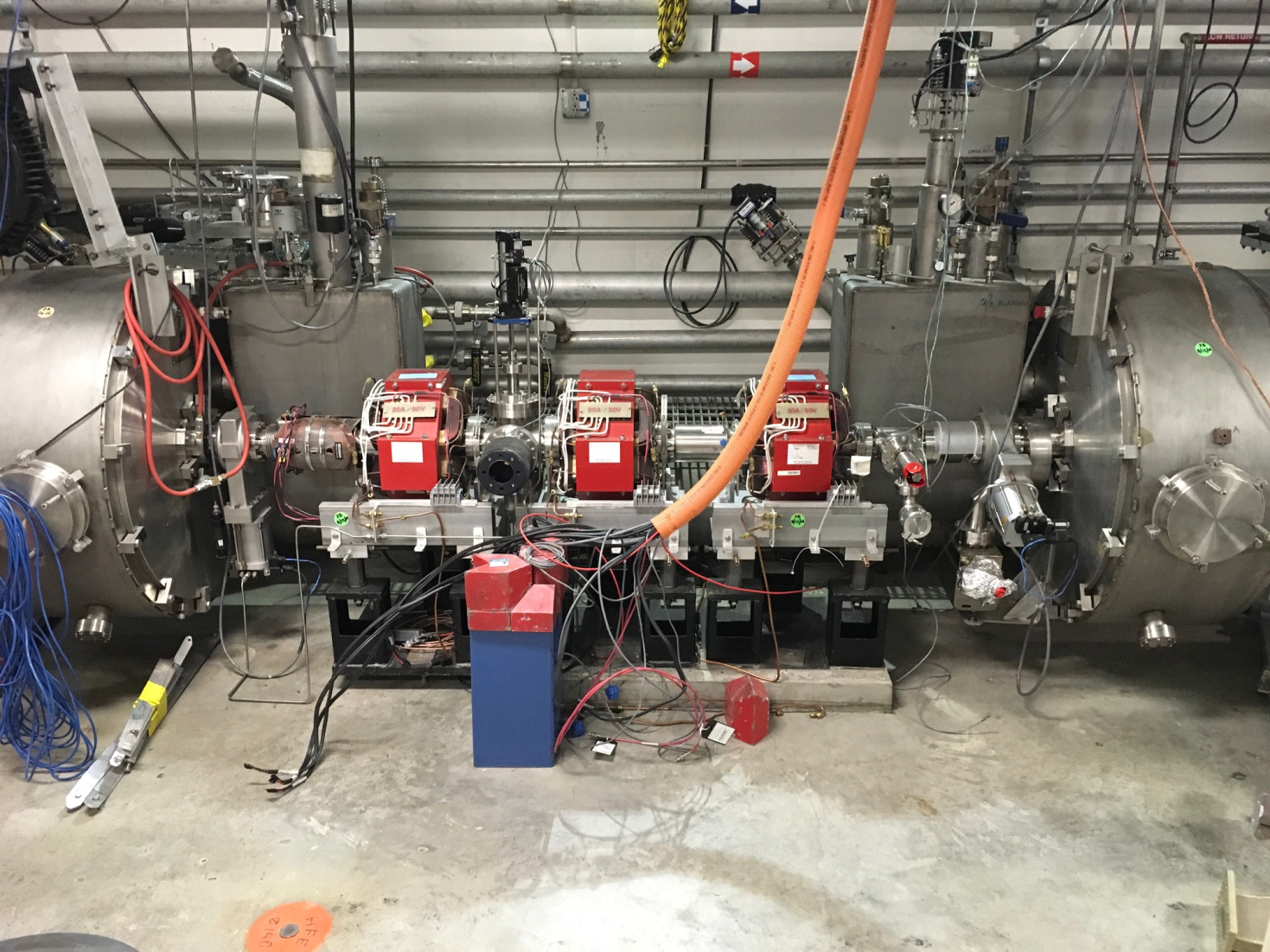 6
CM Shuffle 9/15/2017
C50 – Replace Ion Pump?
Take opportunity to replace pump…
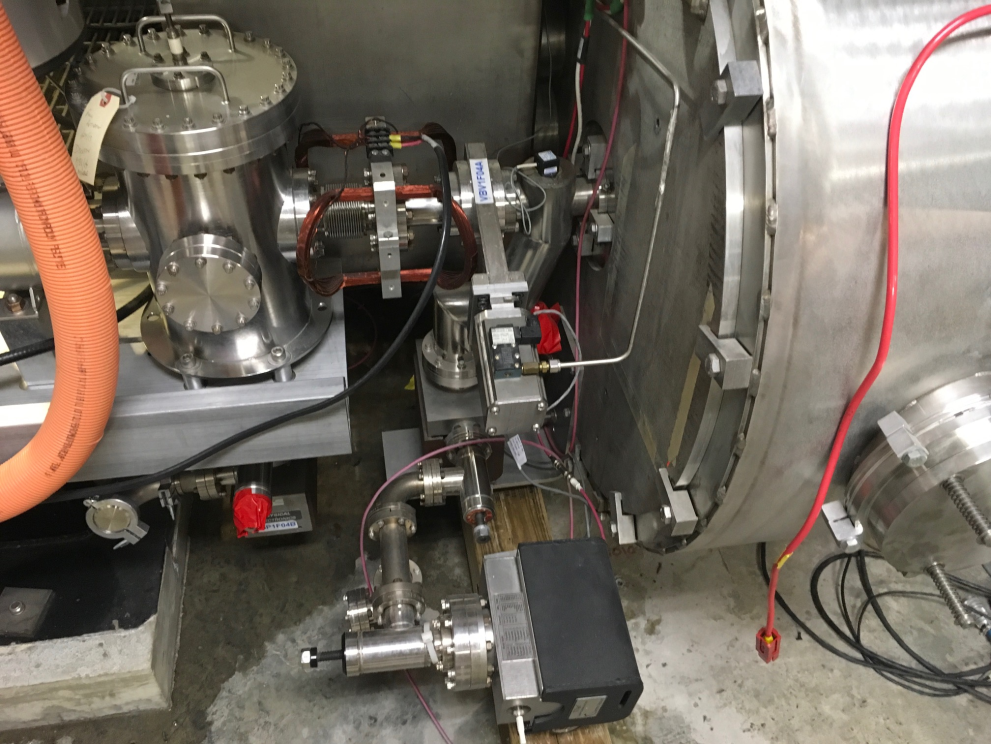 7
CM Shuffle 9/15/2017
LCLS-II CM Layout in LERF – Testing 2 CMs per Cycle
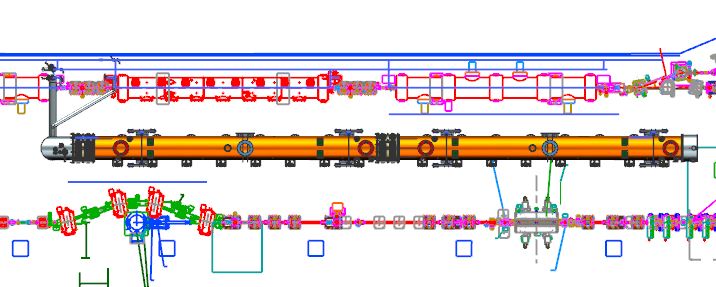 End Can, New Design
End Cap, Existing Design
Interconnect w/
Beamline connection and Cryo line flanged connections
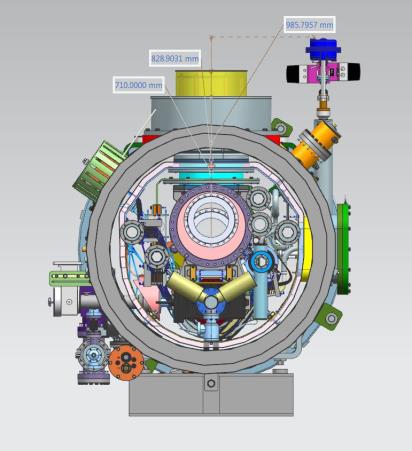 ~1 m OD x 12 m Long, Handling weight 8 tons max
8
CM Shuffle 9/15/2017